DİABETİK HASTALARDAKİ HİPERTANSİYON TEDAVİSİNDE KAN BASINCI HEDEFLERİ
İnt. Dr. Ayşenur YALÇIN
KTÜ Tıp Fakültesi Aile Hekimliği Stajı
05.04.2019
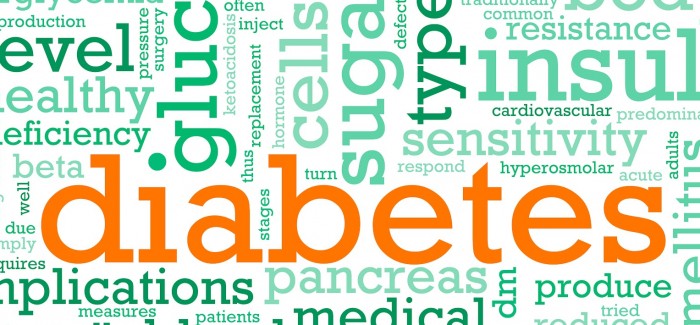 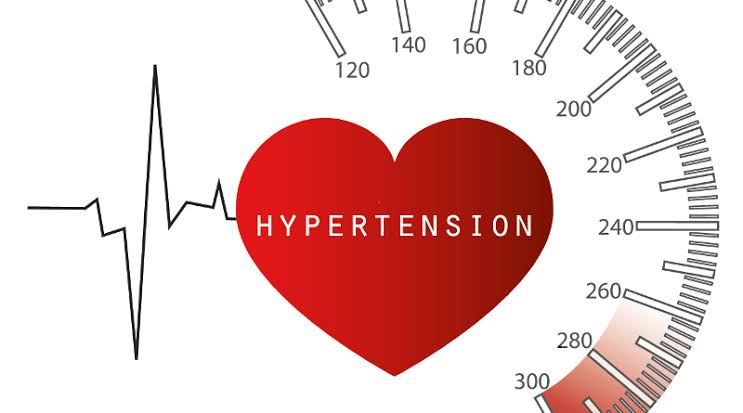 Hipertansiyon tip 1 ve tip 2 diabetli hastalarda yaygın olarak görülen bir problemdir.
Diabette hipertansiyon gelişmesinde temel olarak iki mekanizma rol oynar: 
İnsulin ve hipergliseminin indüklediği volüm artışı. 
Artmış glukoz oranlarının vasküler yapıyı dejenere etmesi ve ateromatoz hastalık gelişmesi.
Beş ve daha fazla yıldır tip 1 diabet olan 981 hasta üzerinde yapılan çalışmaya göre;
    •Normoalbuminürili hastaların % 19 u
    •Hafif albuminürili hastaların % 30 u
   •Şidddetli albuminürili hastaların % 65 inde          hipertansiyon gelişmiştir.
 Progresiv diabetik nefropati varlığında bu oran % 75-85 lere ulaşmıştır.
Yeni tanı konulmuş tip 2 diabet hastası olan 3500 kişilik seride ise %39 oranında önceden alınmış hipertansiyon tanısı vardı. 
Yaklaşık yarısında kan basıncı yüksekliği hafif albuminüri olmadan ortaya çıkmış ve KB yüksekliği esas olarak obezite ile ilişkilendirilmiştir.
Hipertansif diabetik hastalarda kardiyovasküler morbidite ve mortalite riski artmaktadır.
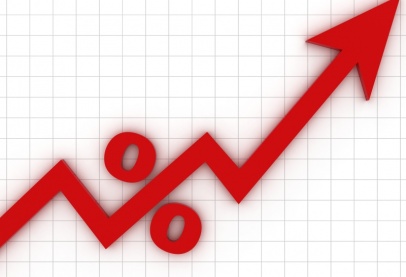 Diabetik hastalarda kardiyovasküler ve renal komplikasyonların önüne geçebilmek için hipertansiyonun erken dönemde tedavi edilmesi çok önemlidir.
 1148 hasta üzerinde yapılan bir çalışmada uzun süre boyunca daha düşük düzeylerde seyreden kan basıncı olan diyabetiklerde mikrovasküler komplikasyonlarda, diabete bağlı ölümlerde ve stroke oranlarında önemli düzeylerde düşüşler gözlenmiştir. (%24 -47)
Hipertansiyon tedavisinde standart olarak hedeflenen kan basıncı değeri 140/90 mmHg ın altıdır. 

Diabet hastaları için hedeflenen kan basıncı değerleri ve hipertansiyon tedavi hedefleri konusunda yapılmış birçok çalışma mevcuttur.
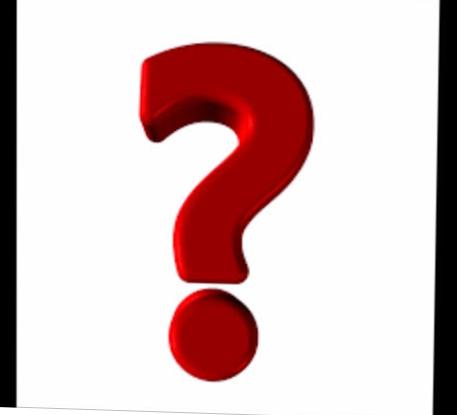 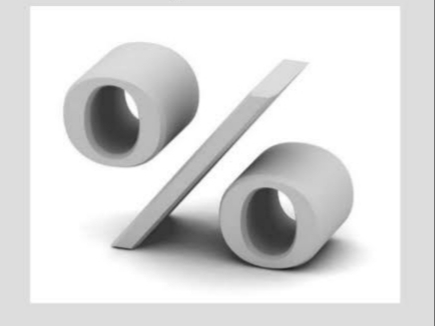 2017’ de yayımlanan bir makalaye göre (*1); 

 Randomize denemeler, geniş gözlemsel çalışmalar ve meta-analizlerin sonucunda sıkı bir antihipertansif tedavi sonrasında diabetik hastalarda görülen stroke riskinin azaldığı gösterilmiştir.
Yapılan 3 geniş meta-analiz çalışmasına göre ise 120-130 mmHg düzeyindeki kan basıncı 140’ın altı değerlerle kıyaslandıgında diabetik komplikasyonlar açısından daha iyi sonuçlar alınmıştır.

Yaklaşık 200.000 diabetik hasta üzerinde yapılan başka bir çalışma da bu sonuçları desteklemiştir.
Amerikan Kalp Derneği 2017 hipertansiyon tanı ve tedavi kılavuzunda diabetik hastalar için hedef kan basıncı değeri 130/80 mmHg olarak önerilmiştir.
Yine Amerikan Diabet Birliği 2017 konsensusuna göre eğer hasta tarafından tolere edilebiliyorsa kan basıncı 120 ila 130 mmHG arasında tutulup kardiyovasküler komplikasyonlar önlenebilir.
2018’de yapılan bir çalışmaya göre (* 2)  tip 2 diabetli hastalar için》

 Diastolik kan basıncının; 
 • 80 mmHg altına hedeflenmesi 90mmHg ve altı hedeflerle karşılaştırıldığında mortalite, MI ve stroke oranlarını düşürebilir. ( level 2 kanıt düzeyi )
Diastolik kan basıncının;
 • 75 mmHg altına hedeflenmesi 80-89mmHg ile karşılaştırıldığında mortalite oranını azaltabilir. (Level 2 kanıt düzeyi) 

• 70mmHg altına hedeflenmesi kardiyovasküler hastalık riskinin düşmesiyle ilişkilendirilebilir. (Level 2 kanıt düzeyi )
Sistolik kan basıncının; 
 • 135 mmHg nın altına hedeflenmesi mortalite oranı ve nefropati riskini düşürmüştür. (Level 2 kanıt)
• 130 mmHg nın altına hedeflenmesi stroke ve nefropati riskini düşürmüştür. (Level 2 kanıt)  Fakat bu aynı zamanda koroner arter hastalığına sahip diabetik bireylerde mortalite oranını artırabilir. (Level 2 kanıt)
Sistolik kan basıncının;
• 120 mmHg nın altına hedeflenmesi ise mortalite ve MI riskinde düşüş sağlamamıştır. Fakat 140mmHg nın altı değerle karşılaştırıldığında fatal olmayan stroke görülme oranını düşürmüştür. (Level 1 kanıt)
2018 de yayımlanan bir makale verisine göre(*4);
15 randomize kontrollü grup çalışması sonucuna göre tedavide düşük kan basıncı düzeyi hedeflenmesinin 4 ila 5 yıl için hastalarda retinopati gelişimini önleyebileceği gösterilmiştir.

Fakat var olan retinopatinin progresyonunu azalttığına dair veri elde edilmemiştir.
Avrupa Kardiyoloji Cemiyeti 2018 Hipertansiyon Tedavi Kılavuzu
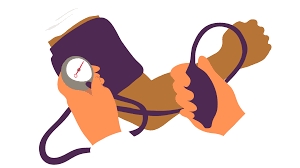 Diabetik hastalarda:
 Kan basıncı 140/90mmHg ve üzerindeyse antihipertansif tedavi başlanmalıdır.
Antihipertansif tedavi alan hastalar için hedefler şöyledir;
  •SKB 130mmHg ve altında olmalıdır. 120mmHg nın altı hedeflenmemelidir. (65 yaş üzeri için hedef 130-139mmHg olmalıdır) 
  • DKB 80mmHg altında olmalıdır. 70 mmHg nın altı hedeflenmemelidir. (Class 1 level A ve C)
Mart 2019’da yayımlanan bir araştırma makalesinde(*3) ;
Diabetik hastalara önerilen hedef değerler rutin klinisyen ölçümleri için 125-130/ 80 mmHg ; oskilometrik ölçüm, evde KB ölçümü ve ambulatuar KB ölçümü gibi diğer metodlarla ölçümler için 120-125/ 80 mmHg dır.
Bu konuda yapılan en geniş çalışma olan ACCORD’a ( action to control cardiovascular risk in diabet) göre 140 mmHg ile 120mmHg nın altı değerler karşılaştırıldığında stroke riskinde  %53 azalma görülmüştür fakat başka bir fayda gösterilmemiştir.
ACCORD çalışmasında seçilen hastalar standart ya da sıkı glisemik kontrol altında olacak şekilde randomize edildiği için hedef kan basıncı değerlerinin analizi glisemik kontrol çalışması açısından da değerlendirilmiştir.

Buna göre standart glisemik kontrol altında olan ve kan basıncı 120 mmHg nın altında tutulan hastalar daha düşük oranlarda major kardiyovasküler olay geçirmiştir.
Yüksek nitelikte yapılmış üç meta-analiz çalışmasına göre ise diabetik hastalarda agresif kan basıncı kontrolünün genel olarak kardiyovasküler olay riskini azalttığı ve stroke ve retinopati gelişimini önleyebileceği gösterilmiştir.
Yüksek kardiyovasküler risk taşıyan diabetik hastaları da içeren bir başka çalışma SPRINT (Sistolic blood pressure intervention trial) e göre yine tavsiye edilen hedef değerler ölçüm şekillerine göre 125-130/80 mmHg ve 120-125/80 mmHg şeklindedir. 
Bu hedefler Amerikan Diabet Birliği önerileriyle de uyuşmaktadır.
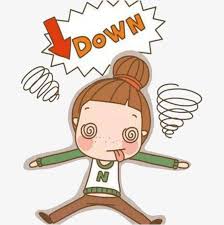 Antihipertansif tedavinin hipotansiyon, senkop, bradikardi, artimi, hiperkalemi, anjioödem ve renal yetmezlik gibi ciddi yan etkileri olabilmektedir.
Bu etkiler daha düşük kan basıncı hedeflendiği için daha güçlü antihipertansif tedavi uygulanan hastalarda % 3.3 oranında görülürken; standart tedavi alan hastaların %1.3 ünde görülür.
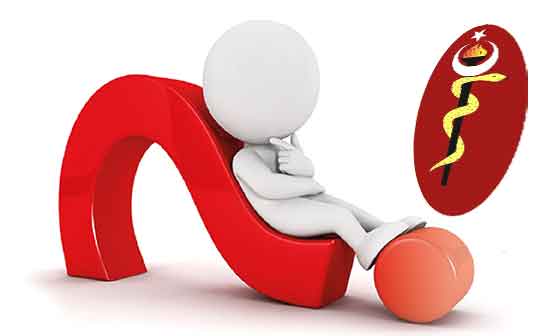 Sonuçlar:
Yapılan birçok geniş kapsamlı çalışma sonucunda hasta grupları için önerilmiş kan basıncı hedefleri vardır. 
Hekimler hastalarnın klinik durumunu ve tolerasyonunu, kendi deneyimlerinİ, tedavi yaklaşım ve hedeflerini baz alarak yapılan çalışmalar ışığında en kuvvetli kanıtı kullanarak karar vermelidir.
Sonuçlar:
Çalışmalardaki hasta profili, çalışmanın şartları ve objektiflik derecesi de değerlendirilerek her hasta için en uygun tedavi hedefleri hekimin kendi tecrübesi ışığında belirlenmelidir.
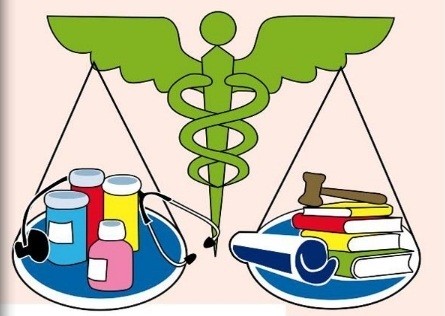 Kaynaklar
* 1: « Treatment of HT in patients with DM » George L Bakris, MD;  David M nathan, MD; William B White, MD; John P Forman, MD    Nov 27, 2017 / UpToDate

* 2: « HT treatment in patients with diabetes »  Matthew R Weir MD, Esther Jolanda van Zuuren MD,Peter Oettgen MD    Sept 21, 2018 / DynaMed

* 3: «Goal blood pressurr in adults with HT» Johannes FE Mann MD, Karl F Hilgers MD, George L Bakris MD, William B White  MD, Scott E Kasner MD; David M Nathan MD         Mar 12, 2019 / UpToDate 

* 4: «Blood pressure control for diabetic retinopathy»  Do DV, Wang X, Vedula SS, Marrone M, Sleilati G, Hawkins BS, Frank RN    Jan 31,  2015 / Cohrane Library
TEŞEKKÜR EDERİM ...